Предмет: «Профильный труд»Тема урока: Лесная скульптура.
Класс: 7Б
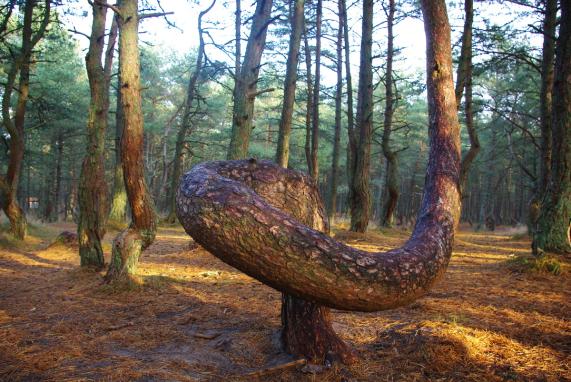 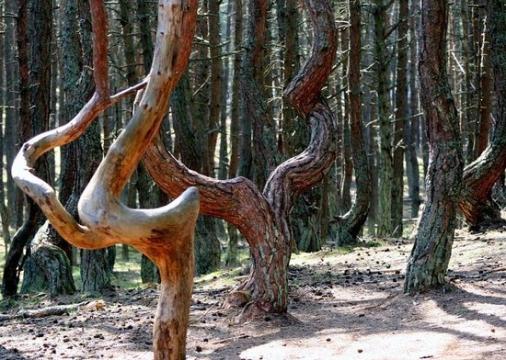 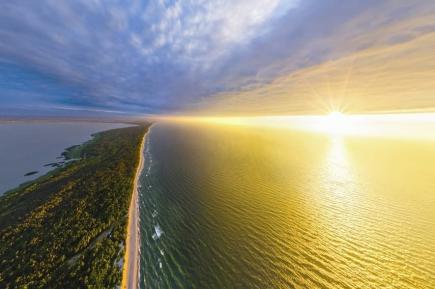 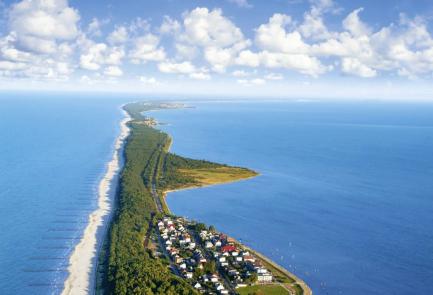 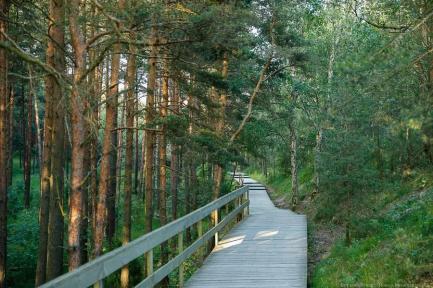 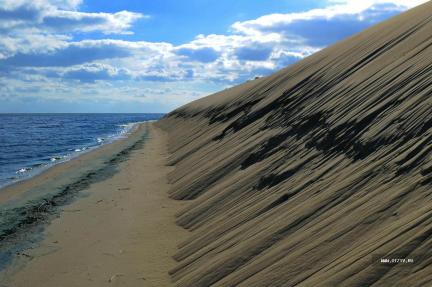 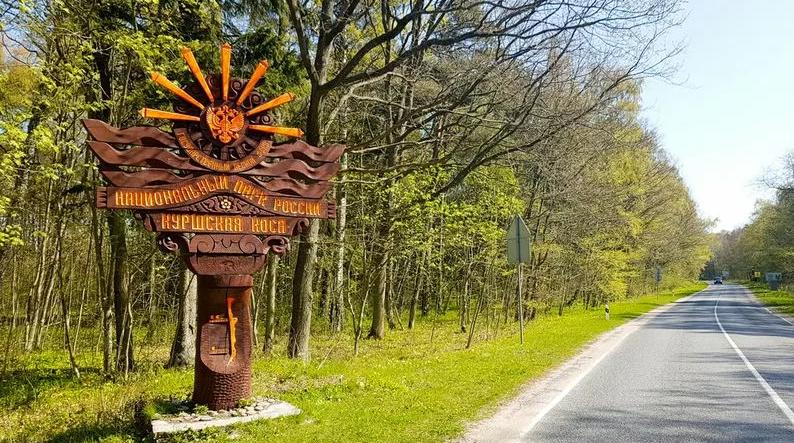 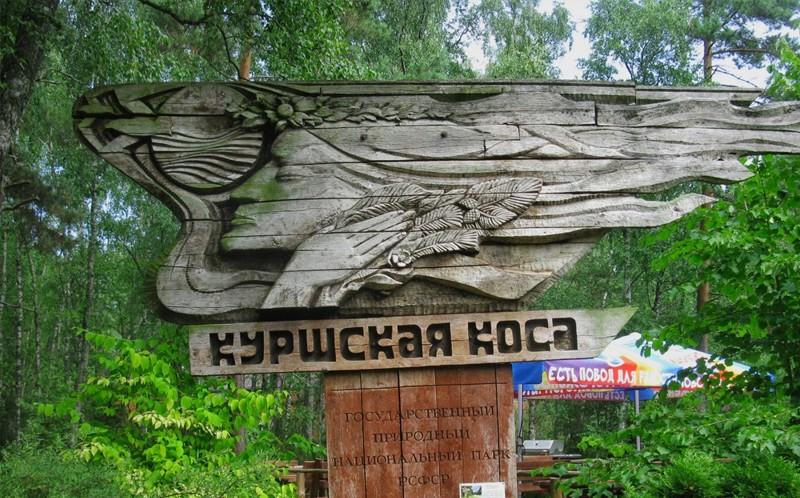 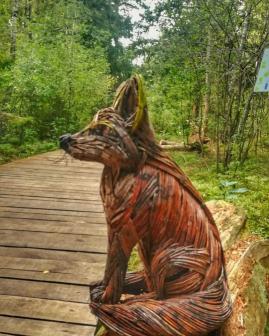 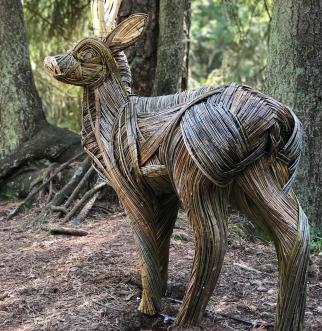 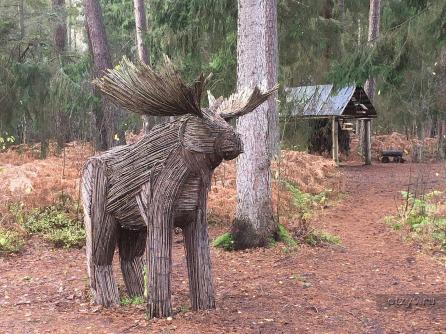 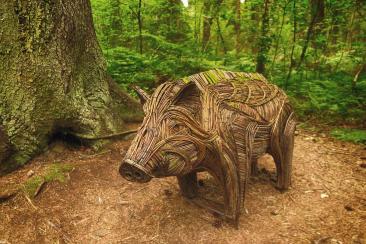 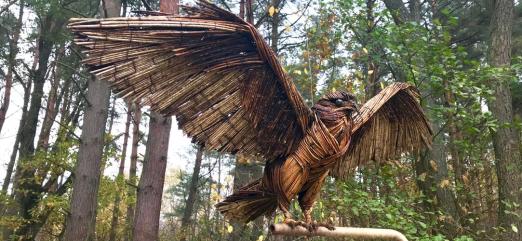 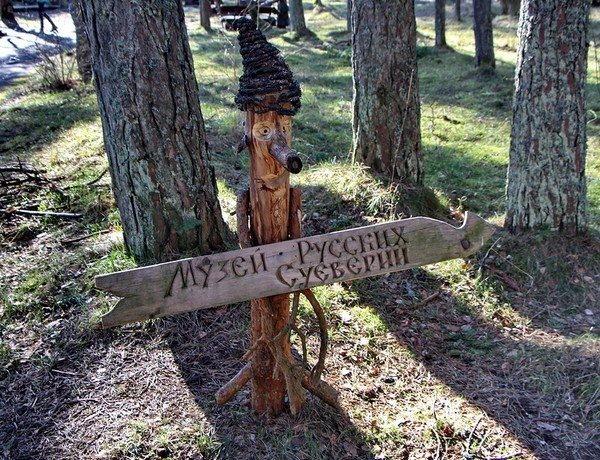 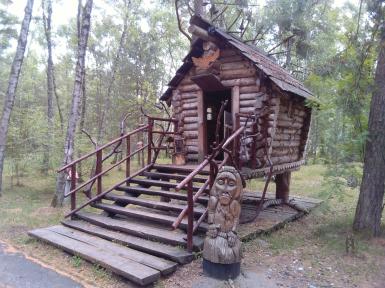 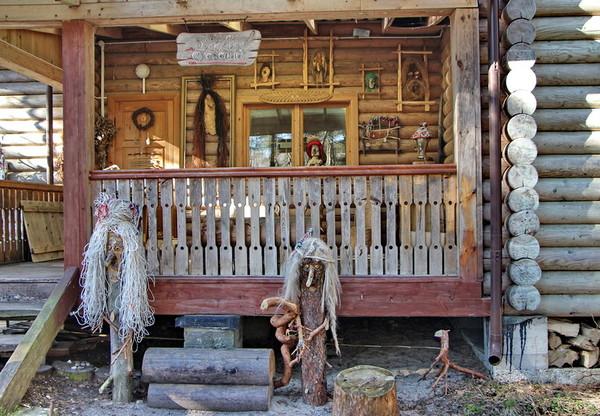 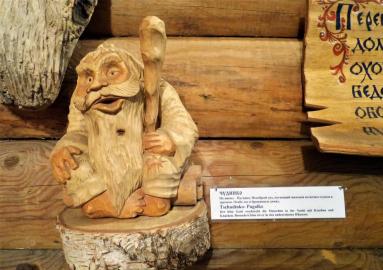 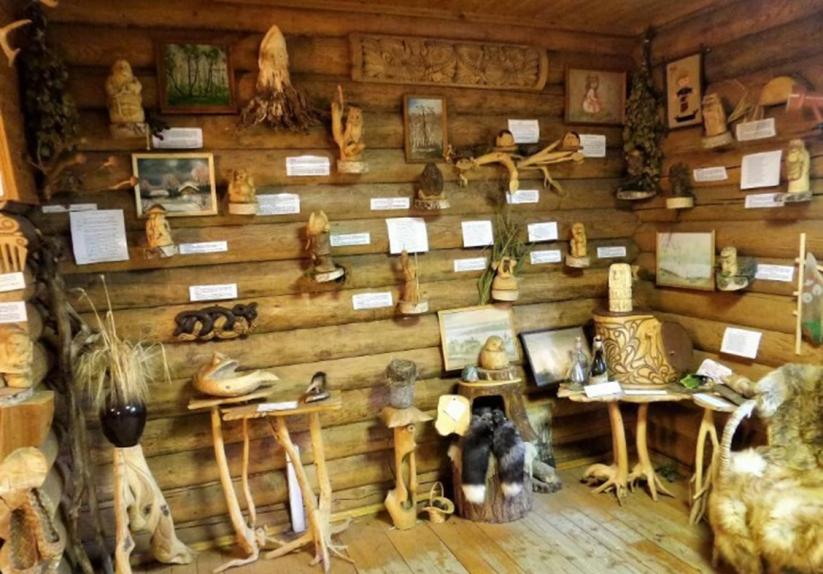 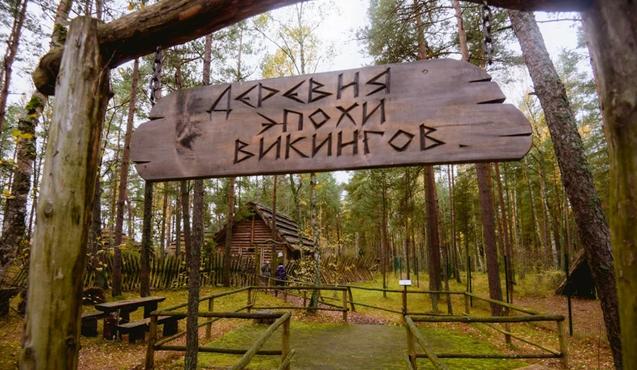 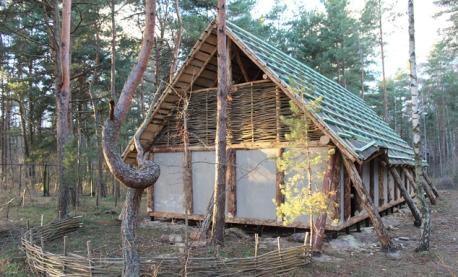 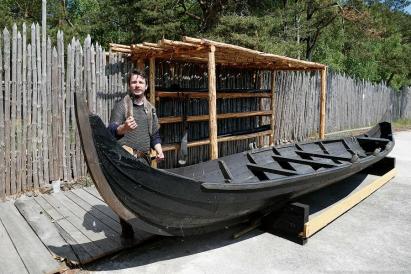 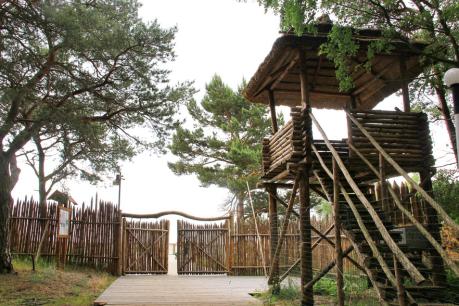 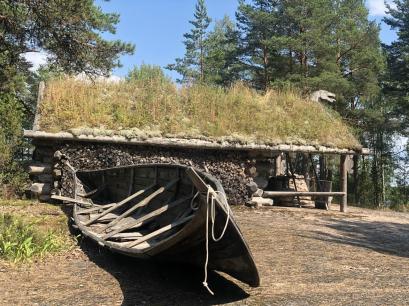 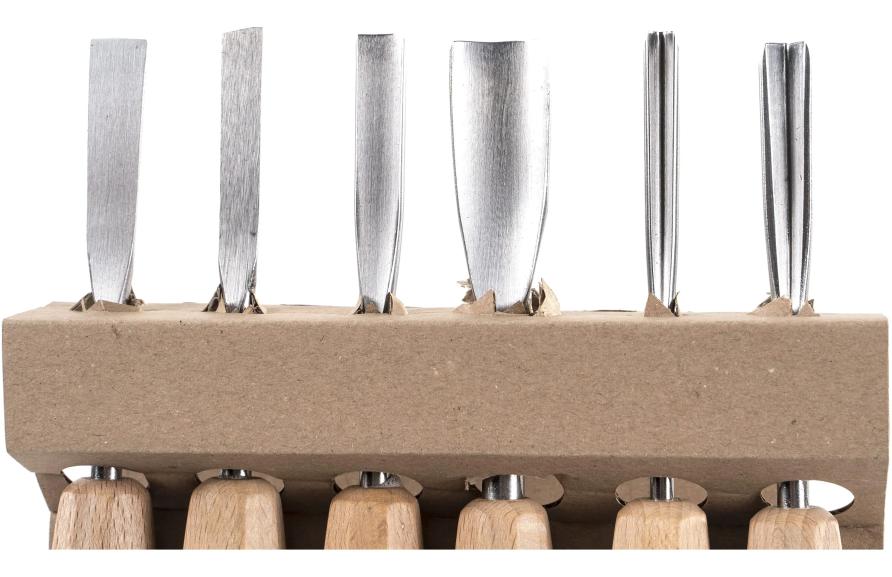 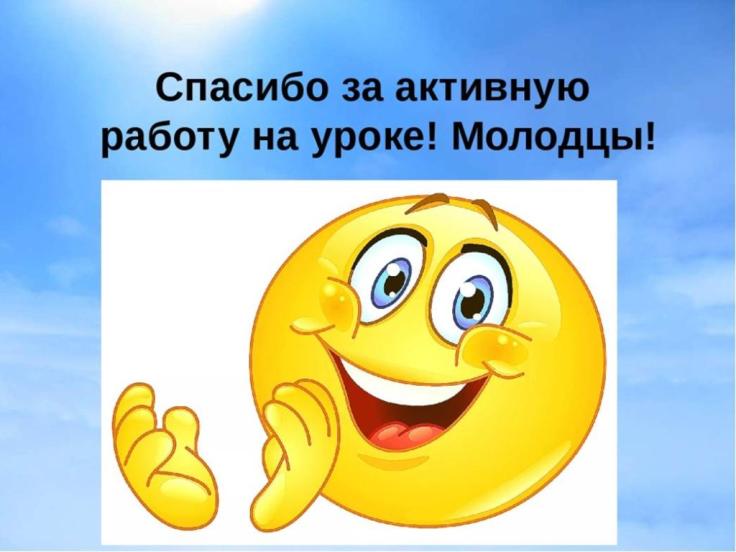